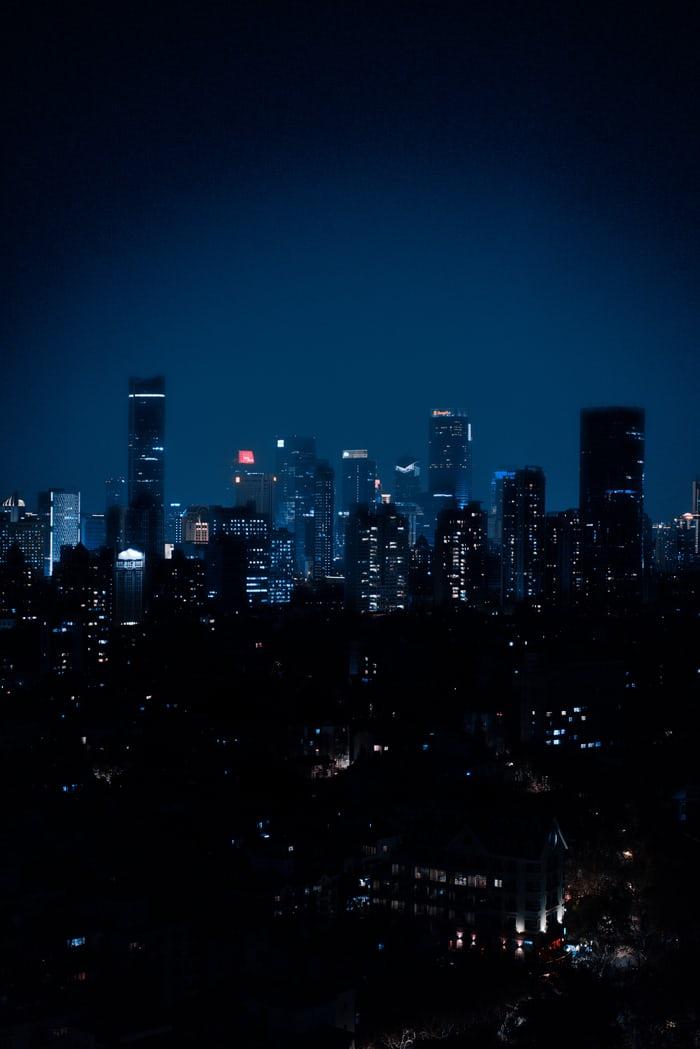 UNIVERSITE LARBI BEN M’HIDI-OUM EL BOUAGHI
Faculté de science économique et de gestion et de commerce  
Département de finance et comptabilité 2 ème année licence
1
Chapitre 01 : Système d’information et méthodologie de conception
Présenté par: MEZIANI Ahlem
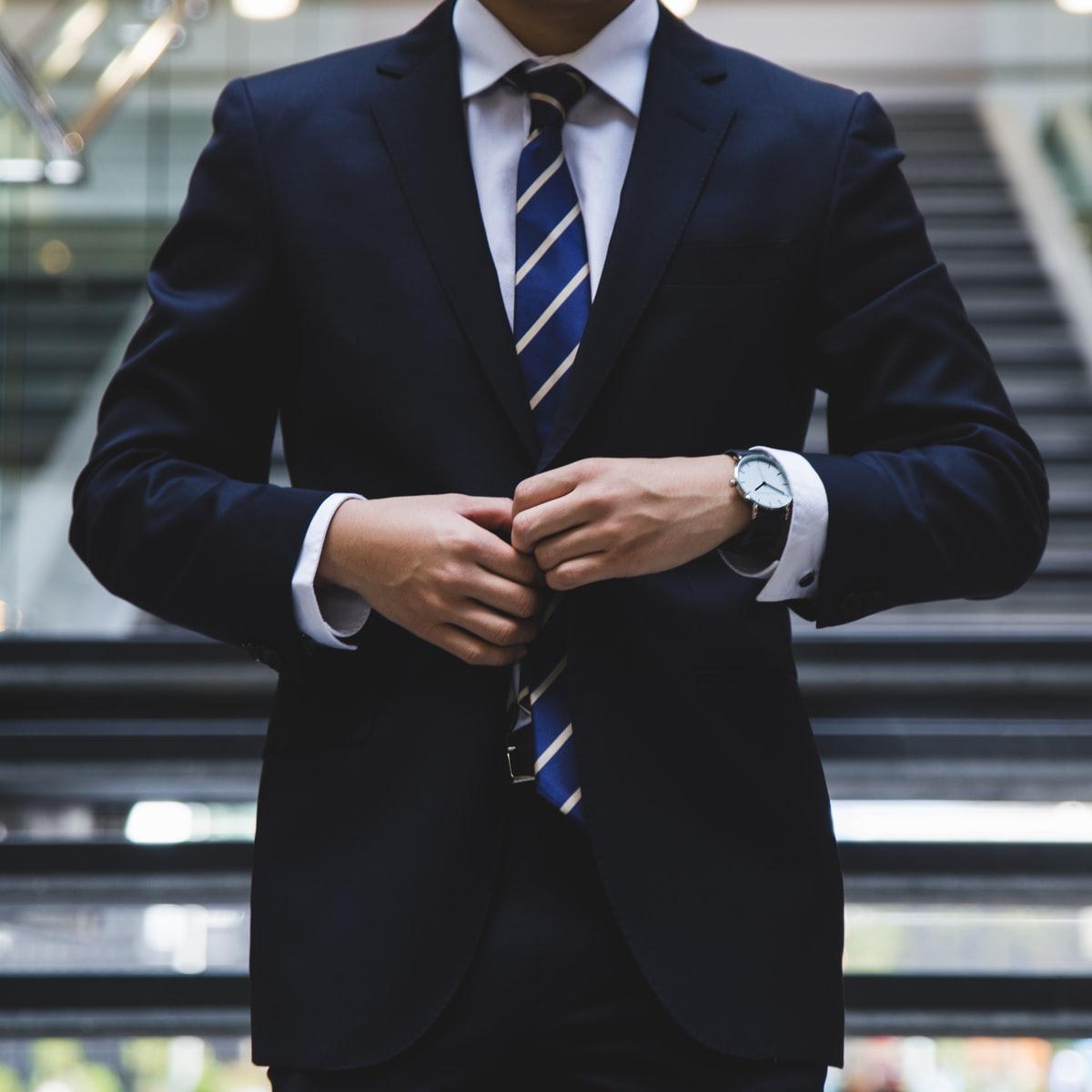 Table of Contents
Introduction
Démarche de développement d’un logiciel
Classification des méthodes de conception d’un SI
Méthodologie MERISE 
Conclusion
2
Introduction
Développer un Système d’Information est un oeuvre d’ingénierie. Ainsi, il est important de suivre une approche efficace qui permet de mener à terme le projet d’automatisation avec le respect des délais et des coûts. 
Dans ce chapitre, nous allons voir la notion de "démarche de développement". Nous allons aussi voir la méthode MERISE. Cette dernière est une méthode conçue pour réaliser les Systèmes d’Information. 
Les modèles proposés par MERISE seront utilisés dans la suite de ce cours.
3
Démarche de développement d’un logiciel
Un logiciel de manière générale et les systèmes d’information en particulier sont des projets d’ingénierie. 
C’est-à-dire, un projet : 
Vise à résoudre un problème réel et bien défini, 
Repose sur un ensemble d’outils et de méthodes, 
Est un travail d’équipe, chaque membre d’équipe se charge d’une mission claire et joue un rôle bien défini. 
Passe par plusieurs étapes, chaque étape se compose de plusieurs tâches, 
Donne comme résultat un "livrable"
4
Démarche de développement d’un logiciel
Un projet informatique dépend de plusieurs enjeux : 

Adéquation aux besoins du client. 
Respect des délais de réalisation prévus. 
Maximisation des performances et de la fiabilité. 
Facilitation de la maintenance et des évolutions ultérieures.
5
Démarche de développement d’un logiciel
La réalisation d’un projet informatique est soumise à des exigences contradictoires et difficilement conciliables :
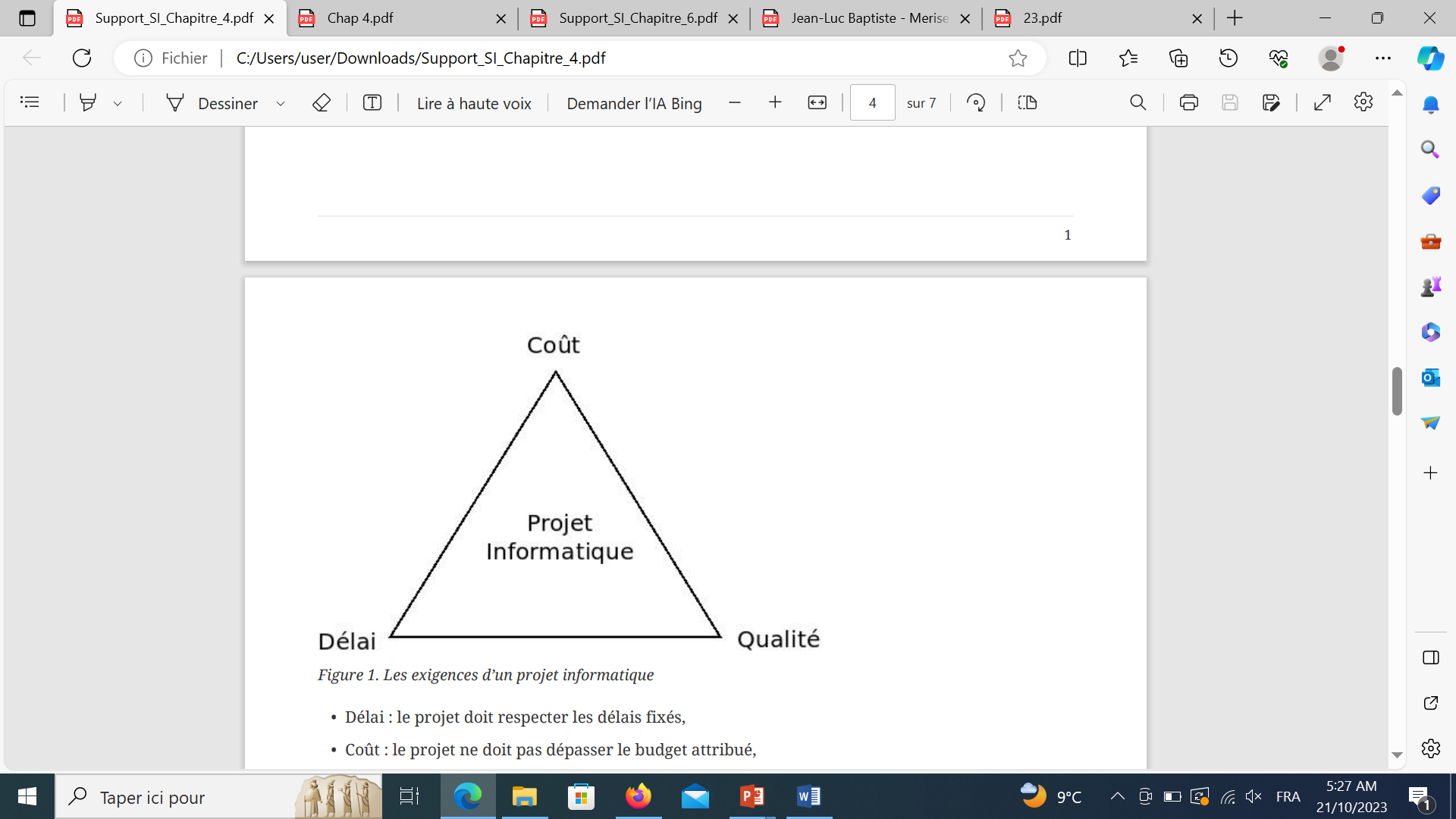 Délai : 
le projet doit respecter les délais fixés,
Coût : 
le projet ne doit pas dépasser le budget attribué,
Qualité : 
le projet doit donner résultat à un livrable de qualité.
6
[Speaker Notes: Il est très difficile de respecter toutes les trois exigences. Tenant compte de ces notions et pour pouvoir mener à bien la réalisation d’un Système d’Information, il faut faire appel à des méthodes (ou approches) conçues spécialement pur ce type de projets.]
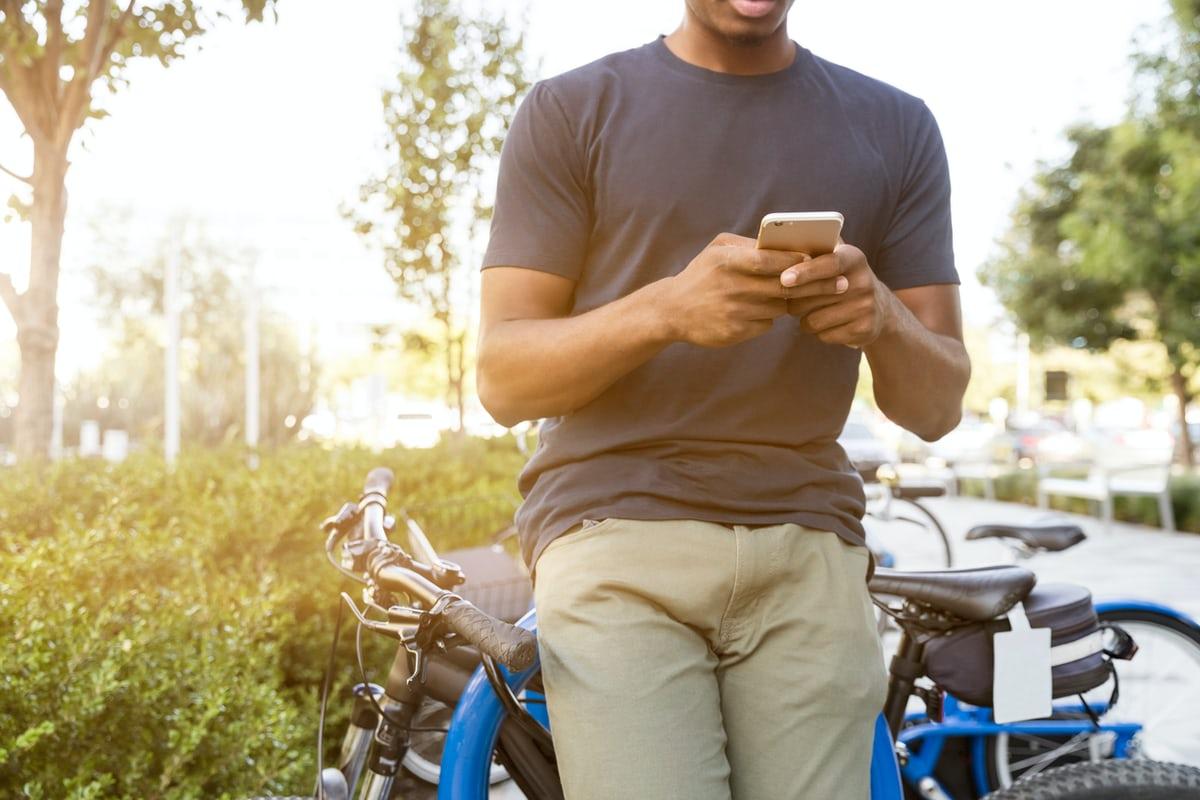 Plusieurs méthodes ont été proposées. Elles partagent les mêmes principale étapes qui sont
7
Démarche de développement d’un logiciel
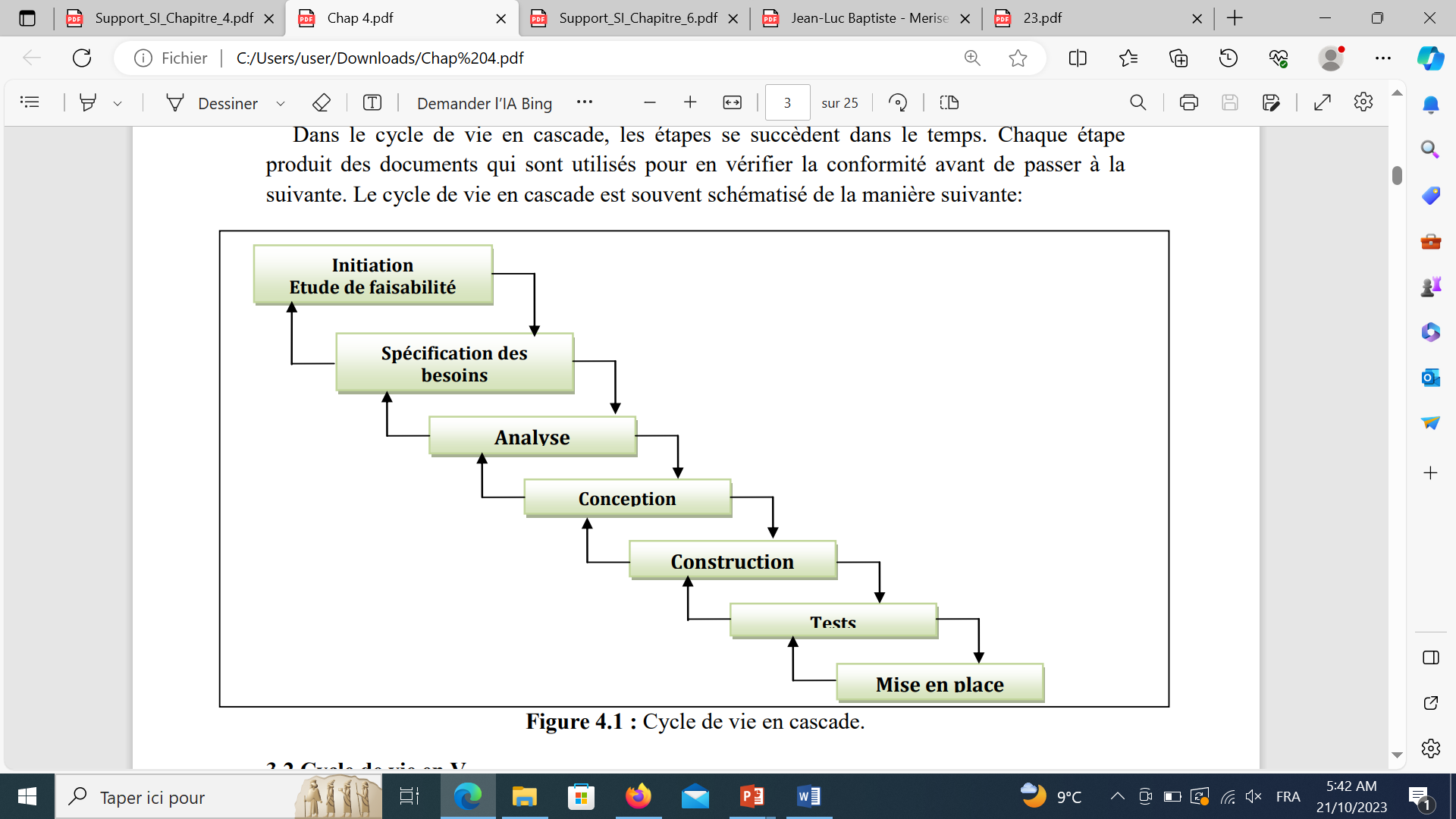 Analyse de la situation existante et des besoins : 
L’objectif de cette étape est de comprendre les besoins du client dans le cadre du nouveau système (ou système futur), par exemple : 
Les objectifs généraux (rôle du nouveau système et fonctionnalités désirées), 
L’environnement du futur système (technique et organisationnel), 
Les ressources disponibles (ou planifiées), 
contraintes de performance (temps d’exécution, qualité des traitements, …)
Représentation des aspects importants : Conception 

Cette représentation devient possible grâce à l’analyse des besoins et de l’existant. Elle est effectuée par la création d’une série de modèles. Ces derniers peuvent être vus comme une concrétisation de la spécification.
 Cette représentation doit offrir une description architecturale des composants du nouveau système. Elle doit prendre en compte : 

Les besoins fonctionnels : c’est-à-dire, les fonctionnalités liées au métier, 
 Les besoins non-fonctionnels : tels que la sécurité et les performances.
Implementation du systeme logiciel : Réalisation 

Cette étape consiste à "traduire" la conception proposée en une solution technique. Pour ce faire, il faut effectuer le choix des langages de programmation, des plates-formes et des outils à utiliser. 
Ensuite, les différents modèles conceptuels sont concrêtisés. C’est l’étape de la construction effective du livrable (le nouveau système d’information).
8
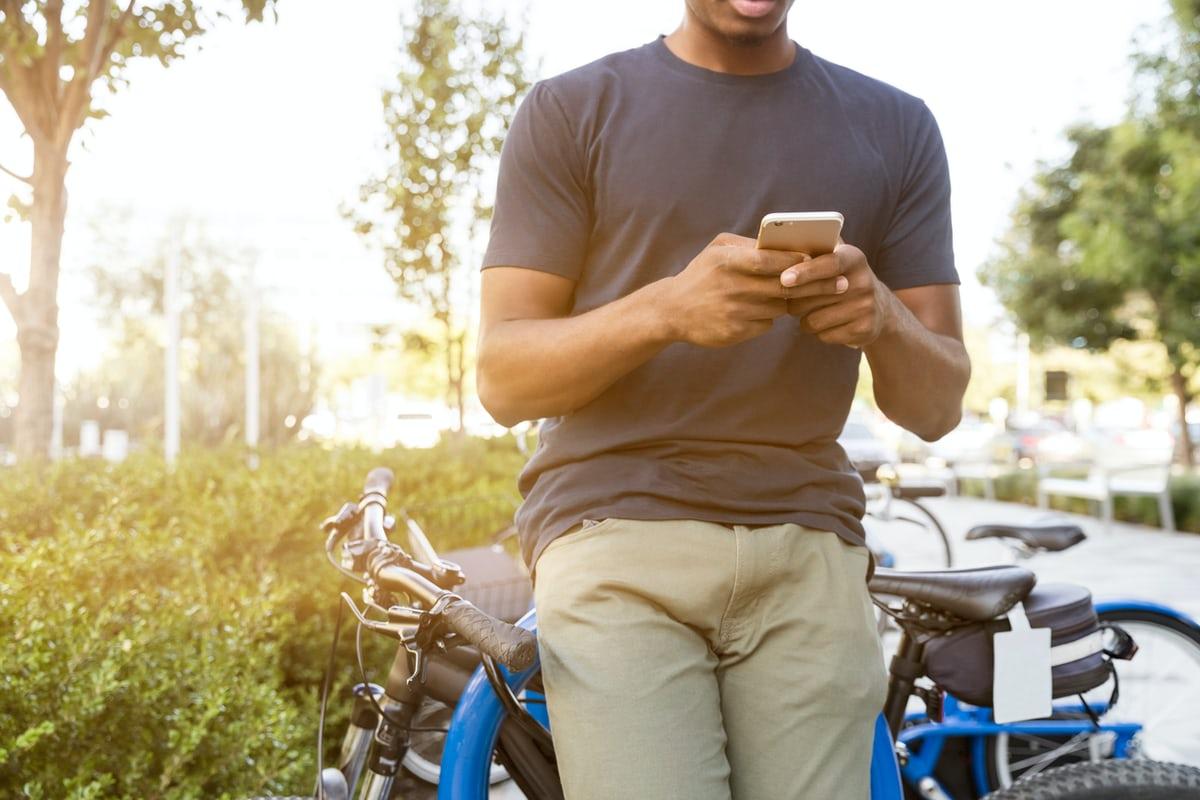 Classification des méthodes de conception d’un SI
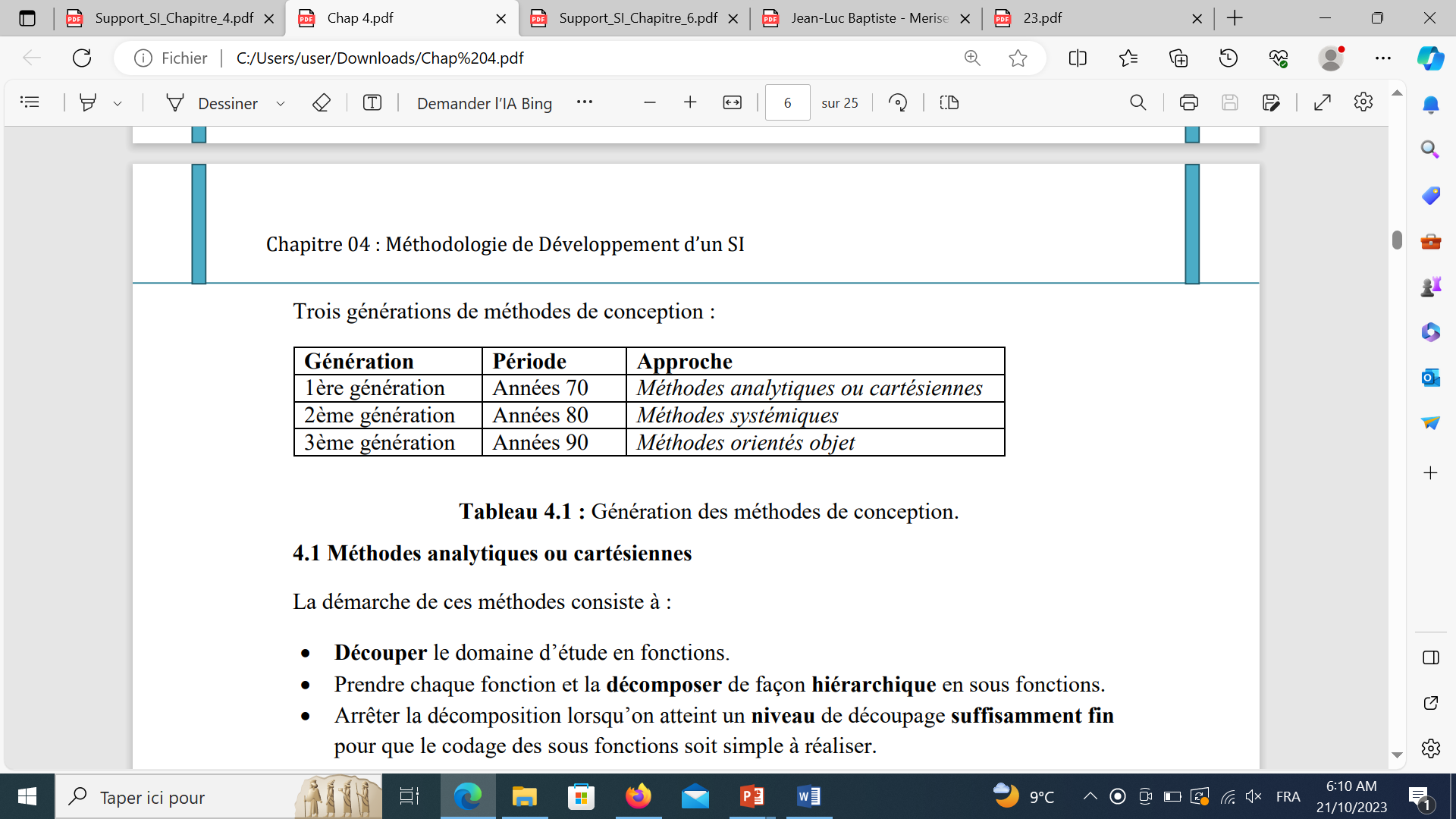 9
Méthodes cartésiennes ou fonctionnelles
La démarche de ces méthodes consiste à : 

Découper le domaine d’étude en fonctions. 
Prendre chaque fonction et la décomposer de façon hiérarchique en sous fonctions.
Arrêter la décomposition lorsqu’on atteint un niveau de découpage suffisamment fin pour que le codage des sous fonctions soit simple à réaliser. Ces méthodes privilégient l’approche par traitements.
10
[Speaker Notes: Il est très difficile de respecter toutes les trois exigences. Tenant compte de ces notions et pour pouvoir mener à bien la réalisation d’un Système d’Information, il faut faire appel à des méthodes (ou approches) conçues spécialement pour ce type de projets.]
Méthodes systémiques
Ces méthodes sont basées sur les concepts suivants : 
Le SI est perçu comme un objet complexe actif dont il faut décrire la structure et les objectifs fonctionnels. 
La modélisation du SI est abordée selon deux points de vue complémentaires :     
Modélisation des données : Aboutit à un modèle de données garantissant la cohérence des données. 
Modélisation des traitements : Aboutit à l’élaboration d’un modèle de traitements décrivant les traitements à réaliser sur les données.
11
[Speaker Notes: Il est très difficile de respecter toutes les trois exigences. Tenant compte de ces notions et pour pouvoir mener à bien la réalisation d’un Système d’Information, il faut faire appel à des méthodes (ou approches) conçues spécialement pur ce type de projets.]
Méthodes systémiques
La démarche de ces méthodes est la suivante : 

Le domaine d’étude est représenté à l’aide d’un modèle réduit (sous-ensemble représentatif). 
Le modèle réduit est découpé en sous domaines. 
Chaque sous domaine est ensuite étendu à l’ensemble.
12
Méthodes objet
Dans ces méthodes il faut définir les objets du système étudié et définir leurs données et les fonctions qu’ils utilisent. 

Exemple : UML (Unified Modeling Langage), 
            OMT (Object Modeling Technique) .
13